67243-Kzwjs GÛ wnwUs †jvW K¨vjKz‡jkb
67243-Cooling and Heating Load Calculation
A.M. ATIQULLAH(Avey †gvnv¤§` AvwZKzj¨v)
INSTRUCTOR(TECH) RAC(BÝUªv±i/AviGwm)
DHAKA POLYTECHNIC INSTITUTE,TEJGAON Dhaka.
atiqullah76@gmail.com
                                                         01711-056403
Presented  By  : A.M.Atiqullah  INSTRUCTOR(Tech) RAC DHAKA POLYTECHNIC INSTITUTE,TEJGAON I/A Dhaka-1208
TPC-3 3 4  60(TC)- 90(BF)  -25(PC)- 25(PF)- 200(Total) MID: 24-31 gvP©/20 BF t 01Ryb/2020
OBJECTIVES:  To provide the students with an opportunity to acquire knowledge, skills and attitude in the area of cooling and heating load calculation with special emphasis on:  Aspect of cooling and heating load.  Aspect of building survey.   External and internal heat load calculation.  Refrigeration and air conditioning plant capacity.  Selection of equipment   Psychometric chart  Solar heat gain calculation
Presented  By  : A.M.Atiqullah  INSTRUCTOR(Tech) RAC DHAKA POLYTECHNIC INSTITUTE,TEJGAON I/A Dhaka-1208
SHORT DESCRIPTIONwelqe¯‘y ms‡ÿ‡c t-
Understand the aspect of cooling and heating load, concept of psychometric chart, solar heat calculation, building survey, External and Internal cooling and heating load calculation,  capacity of a refrigeration and air conditioning plant, Building load calculation and equipment selection.
Presented  By  : A.M.Atiqullah  INSTRUCTOR(Tech) RAC DHAKA POLYTECHNIC INSTITUTE,TEJGAON I/A Dhaka-1208
Reference Books ‡idv‡iÝ eB mg~n t-
1.Basic Refrigeration and Air conditioning - P. N. Ananthanarayanan
2.Principal of Refrigeration  - Roy J. Dossat
3.A text book of Refrigeration and Air-conditioning - R. S Khurmi & J K Gupta
4.A course in Refrigeration and air conditioning -  S. C. Arora & S Domkundwar 
5.Modern refrigeration and  airconditioning for engineers - Prof.  P S  Desai 
6.Refrigeration and air conditioning -  C P Arora  
7.Refrigeration and air conditioning - Ahmadul Ameen
Presented  By  : A.M.Atiqullah  INSTRUCTOR(Tech) RAC DHAKA POLYTECHNIC INSTITUTE,TEJGAON I/A Dhaka-1208
ZZ¡xq Ask
ïiæ-1g Aa¨vq
Presented  By : A.M.Atiqullah,INSTRUCTOR(Tech)RAC DHAKA POLYTECHNIC INSTITUTE, M: 01711-056403
Presented  By  : A.M.Atiqullah  INSTRUCTOR(Tech) RAC DHAKA POLYTECHNIC INSTITUTE,TEJGAON I/A Dhaka-1208
DETAILS DESCRIPTON (Theory)/ZZ¡xq :
Understand the aspect of cooling and heating load 1.1 State the different heat transmission and load calculations terms (Cooling Load Temperature Difference (CLTD), Sensible Heat Gain, Latent Heat Gain, Radiant Heat Gain, Space Heat Gain, Space Cooling Load, Space Heat Extraction Rate, and Thermal Resistance). 1.2 State the meaning of cooling and heating load. 1.3 Describe constant and variable loads. 1.4 State the meaning of K, C, R and U factors. 1.5 Solve problems relating to K, C, R and U factors.
Presented  By  : A.M.Atiqullah  INSTRUCTOR(Tech) RAC DHAKA POLYTECHNIC INSTITUTE,TEJGAON I/A Dhaka-1208
G.O:1. Understand the aspect of cooling and heating loadKzwjs Ges wnwUs †jv‡Wi wewfbœ i~c m¤ú‡K©  aviYv
S.O:1.1 State the different heat transmission and load calculations terms (Cooling Load Temperature Difference (CLTD), Sensible Heat Gain, Latent Heat Gain, Radiant Heat Gain, Space Heat Gain, Space Cooling Load, Space Heat Extraction Rate, and Thermal Resistance).
Presented  By  : A.M.Atiqullah  INSTRUCTOR(Tech) RAC DHAKA POLYTECHNIC INSTITUTE,TEJGAON I/A Dhaka-1208
Kzwjs GÛ wnwUs †jvW K¨vjKz‡jkbS.O:1.1 State the different heat transmission and load calculations terms (Cooling Load Temperature Difference (CLTD), Sensible Heat Gain, Latent Heat Gain, Radiant Heat Gain, Space Heat Gain, Space Cooling Load, Space Heat Extraction Rate, and Thermal Resistance).
CLTD Sensible Heat Gain:
(K) Kzwjs †jvW ZvcgvÎvi cv_©K¨(CLTD) n‡”Qt 1) †`Iqvj Ges Qv‡`i ZvcgvÎvi cv_©K¨
2) Kzwjs †jvW d¨v±i hv Drcbœ nq- †mvjvi wnU Ges Af¨šÍixY Zv‡ci Drm n‡Z|          Q = A.U.TD
Presented  By  : A.M.Atiqullah  INSTRUCTOR(Tech) RAC DHAKA POLYTECHNIC INSTITUTE,TEJGAON I/A Dhaka-1208
Presented  By  : A.M.Atiqullah  INSTRUCTOR(Tech) RAC DHAKA POLYTECHNIC INSTITUTE,TEJGAON I/A Dhaka-1208
S.O:1.1.1.Sensible Heat Gain(Aby‡gq Zvc AR©b)
CLTD Sensible Heat Gain:
(L) Aby‡gq Zvc AR©b t hLb ‡Kvb wbqwšÍZ ¯’v‡b ev K‡ÿ mivmwi Zvc †hvM nq Zv‡K Aby‡gq Zvc AR©b e‡j MÖx®§Kvjxb mg‡q Gwm †¯úª‡m GB Aby‡gq Zvc AcmviY Ki‡Z nq|

1) †h cwigvb Zvc wewìs Gi `yB cv‡k¦©i ZvcgvÎvi cv_‡©K¨i Kvi‡Y Zvc cwienb cÖwµqvq Qv`,†g‡S,evB‡ii †`Iqvj,`iRv Ges Rvbvjvi gva¨‡g mÂvwjZ n‡q wbqwš¿Z ¯’v‡bi Zvc e„w× K‡i|
2) ‡mŠi Zvc wewKiY n‡Z AwR©Z Zvc t GUv  `yB ai‡bi nq h_v-
(K) Rvbvjvi KvP,‡fw›U‡jUi/`iRvi gva¨‡g cÖZ¨ÿfv‡e mÂvwjZ Zvc|
(L)m~h©v‡jv‡K Abve„Z Ae¯’vq _vKv †`Iqvj Ges Qv` Øviv †kvwlZ Zvc|
Presented  By  : A.M.Atiqullah  INSTRUCTOR(Tech) RAC DHAKA POLYTECHNIC INSTITUTE,TEJGAON I/A Dhaka-1208
S.O:1.1.2.Latent Heat GainmyßZvc AR©b
(M)myßZvc AR©b(Latent Heat Gain)t hLb †Kvb wbqwšÍZ ¯’v‡bi evZv‡mi Rjxq ev®ú †hvM nq ZLb Zv‡K myßZvc AR©b e‡j|wb‡¤vœ³ Drm n‡Z myßZvc AwR©Z nq-
1.wbqwšÍZ ¯’v‡bi ga¨Kvi cÖwµqv †hgb- Lv`¨`ªe¨ ivbœv Kiv wbM©Z Rjxq ev®ú Nbxfe‡bi Kvi‡Y AwR©Z Zvc|
2.evZvm AbycÖ‡e‡ki gva¨‡g wbqwšÍZ ¯’v‡b cÖweó evB‡ii evZv‡mi Av`ª©Zvi Kvi‡Y Zvc AR©b
3. gvby‡li k¦vmcÖk¦v‡mi Kv‡R wbqwš¿Z Dcv`vb cÖ‡qvRbxq ¯’v‡b evZvm mieiv‡ni Kvi‡Y AwR©Z Zvc|
4. Wbqwš¿Z ¯’v‡b Ae¯’vbiZ gvby‡li kixi n‡Z wbM©Z Rjxq ev®ú Nbxfe‡bi Kvi‡Y AwR©Z Zvc|
5. evB‡I A_ev ci¯úi msjMœ GjvKv †_‡K cÖ‡ek¨ †`Iqvj Ges cwU©k‡bi gva¨‡g wbqwš¿Z ¯’v‡b cÖZ¨ÿfv‡e cÖweó Rjxq ev‡®úi Kvi‡Y AwR©Z Zvc|
Presented  By  : A.M.Atiqullah  INSTRUCTOR(Tech) RAC DHAKA POLYTECHNIC INSTITUTE,TEJGAON I/A Dhaka-1208
S.O:1.1.3.Radiant Heat Gain‡iwW‡q›U Zvc AR©b
(N)‡iwW‡q›U Zvc AR©bt cvwicvwk¦©K wewfbœ Dr‡mi †iwW‡qkb RwbZ Kvi‡Y cwiPj‡bi gva¨‡g †h cwigvb Zvc K‡ÿ AwR©Z ev Drcbœ nq, ZvnvB †iwW‡qkb RwbZ Zvc|
Heat
gain
Cooling
load
Heat
extraction
Variable heat
storage
Presented  By  : A.M.Atiqullah  INSTRUCTOR(Tech) RAC DHAKA POLYTECHNIC INSTITUTE,TEJGAON I/A Dhaka-1208
S.O:1.1.4.Space Heat Gain(‡¯úm wnU ‡MBb †jvW)
(O)‡¯úm wnU ‡MBbt- †Kvb ¯’v‡bi g‡a¨ wbw`ó mg‡qi †fZ‡i †h cwigvb Zvc cª‡ek K‡i ev Drcbœ nq, Zv‡K ‡¯úm wnU ‡MBb †jvW e‡j| ‡¯úm wnU ‡MBb †jvW DrcwËi Drm¸‡jv n‡jv-

1. cvwicvwk¦©K m~h©v‡jv‡Ki Kvi‡Y
2. †`Iqvj I Qv` KZ©„K ewR©Z Zv‡ci Kvi‡Y
3. K‡ÿi †fZ‡i e¨eü` Q‡KU †jv‡Wi Kvi‡Y
4. †fw›U‡jkb I Bbwd‡ëªk‡bi Kvi‡Y
5. K‡ÿi †fZ‡i e¨eü` BKzBc‡g›U †jv‡Wi Kvi‡Y BZ¨vw`|
Presented  By  : A.M.Atiqullah  INSTRUCTOR(Tech) RAC DHAKA POLYTECHNIC INSTITUTE,TEJGAON I/A Dhaka-1208
S.O:1.1.5.Space Cooling Load(‡¯úm Kzwjs †jvW)
‡¯úm Kzwjs †jvW t- GKwU wbw`ó mg‡qi g‡a¨ †Kvb Ave× ¯’v‡bi Aby‡gq I myßZvc eR©‡bi gva¨‡g H ¯’v‡bi evZv‡mi ZvcgvÎv I Av`ª©Zv wbqš¿b K‡i Avivg`vqvK cwi‡ek m„wó Kiv‡K ‡¯úm Kzwjs †jvW e‡j|
                                  
                               Convection heat
                                   
                                  Radiant heat
Source
Space
Cooling
load
Heat 
storage
Presented  By  : A.M.Atiqullah  INSTRUCTOR(Tech) RAC DHAKA POLYTECHNIC INSTITUTE,TEJGAON I/A Dhaka-1208
S.O:1.1.6.Space Heat Extraction Rate(Zvc wb®‹vk‡bi nvi)
(Q) Zvc wb®‹vk‡bi nvi t- GKwU wbw`ó mg‡qi g‡a¨ †Kvb Ave× ¯’v‡bi Af¨šÍ‡i Drcbœ Aby‡gq Zvc I myßZvc eR©b K‡i wbqwš¿Z ¯’v‡bi evZv‡mi  ZvcgvÎv I Av`ª©Zv wbw`ó ivLvi c×wZ‡K Zvc wb®‹vk‡bi nvi e‡j|
Presented  By  : A.M.Atiqullah  INSTRUCTOR(Tech) RAC DHAKA POLYTECHNIC INSTITUTE,TEJGAON I/A Dhaka-1208
S.O:1.1.7.Thermal Resistance(_vg©vj †iwR÷¨vÝ)
(R) _vg©vj †iwR÷¨vÝ t _vg©vj †iwR÷¨vÝ n‡jv e¯‘yi Ggb GKwU ag©, hv e¯‘yi ga¨ w`‡q Zvc cÖev‡n evav cÖ`vb K‡i| weÁvbx dzwiq¨i Gi myÎ g‡Z
 
Q = (K.A.TD)/x
x/KA= _vg©vj †iwR÷¨vÝ 
 K= e¯‘i _vg©vj KÛvKwUwfwU 
X = ¯øv‡ei cyiZ¡ (slab thickness)
Presented  By  : A.M.Atiqullah  INSTRUCTOR(Tech) RAC DHAKA POLYTECHNIC INSTITUTE,TEJGAON I/A Dhaka-1208
S.O:1.2 State the meaning of cooling and heating load.Kzwjs GÛ wnwUs †jvW Gi A_©mg~n t
Kzwjs †jvW Gi A_©mg~n t wngvqb hš¿ w`‡q †Kvb Ave× ¯’vb kxZj K‡i AvKvw•ÿZ(CwáZ) ZvcgvÎv eRvq ivLvi Rb¨ †h cwigvb Zvc AcmviY Ki‡Z nq,ZvnvB Kzwjs †jvW|
wnwUs †jvW Gi A_©mg~n t †Kvb Ave× kxZj ¯’v‡bi ZvcgvÎv e~w× K‡i Kvsw•ÿZ ZvcgvÎv eRvq ivLvi Rb¨ †h cwigvb Zvc mieivn Ki‡Z nq,ZvnvB wnwUs †jvW|
Presented  By : A.M.Atiqullah,INSTRUCTOR(Tech)RAC DHAKA POLYTECHNIC INSTITUTE, M: 01711-056403
Presented  By  : A.M.Atiqullah  INSTRUCTOR(Tech) RAC DHAKA POLYTECHNIC INSTITUTE,TEJGAON I/A Dhaka-1208
S.O:1.3 Describe constant and variable loads.w¯’i I cwieZ©bkxj †jvW mg~n t
1.w¯’i †jvW mg~n t KvVv‡gvi gva¨‡g Zvc mÂvj‡b †h cwigvb Zvc wewìs‡qi `yB cv‡k¦©i ZvcgvÎvi cv_©¨‡Ki Kvi‡Y wewìs‡qi Qv`,‡g‡S,‡`qvj,`iRv,Rvbvjvi gva¨‡g mÂvwjZ Zvc mg~n|
 2.cwieZ©bkxj †jvW mg~n t wewKiYRwbZZvc,cÖWv±‡jvW,wccj‡jvW,
evZvm cwieZ©bRwbZ Zvc,wewea †jvW mg~n|
Presented  By : A.M.Atiqullah,INSTRUCTOR(Tech)RAC DHAKA POLYTECHNIC INSTITUTE, M: 01711-056403
Presented  By  : A.M.Atiqullah  INSTRUCTOR(Tech) RAC DHAKA POLYTECHNIC INSTITUTE,TEJGAON I/A Dhaka-1208
S.O:1.4 State the meaning of K, C, R and U factors.K,C,U Ges R d¨v±i mg~n t
K-d¨v±i t- 1wgUvi c~iæ Ges 1eM©wgUvi cwimi(AvqZb)wewkó GKwUgvÎ DcKiY Øviv cÖ¯‘yZ †Kvb e¯‘yi `yBZ‡ji ZvcgvÎvi cv_©K¨ 1wWMÖx †Kjwfb n‡j Dnvi wfZi w`‡q IqvU GK‡K †h nv‡i Zvc cwievwnZ nq,ZvnvB K-d¨v±i |
C-d¨v±i t- wbw`ó †e‡ai(cyiæ‡Z¡i) GK ev GKvwaK DcKi‡Yi mgš^‡q cÖ¯‘yZ/‰Zix cÖwZ eM©wgUvi †Kvb KvVv‡gvi ga¨ w`‡q Zvc cwievwnZvi ¸bv¼‡K C-d¨v±i e‡j|
U-d¨v±i t- wewfbœ DcKi‡Yi ¯Íi Øviv ˆZix †Kvb GKwU Ave× KvVv‡gvi ga¨ w`‡q GK Z‡ji evZvm n‡Z Aci Z‡ji evZv‡m IqvU GK‡K †h cwigvb Zvc cÖwZ wWMÖx †Kjwfb ZvcgvÎvi e¨eav‡b cwievwnZ nq,Zv‡K U -d¨v±i e‡j|
R-d¨v±i t- Kv‡Pi wfZi w`‡q AwZµvšÍ m~h©¨iwk¥i Rb¨ †h AwZwi³ Zvc Gwm iæ‡g mÂvwjZ nq, Zv‡KB wewKiYRwbZ Zvc e‡j|
Presented  By  : A.M.Atiqullah  INSTRUCTOR(Tech) RAC DHAKA POLYTECHNIC INSTITUTE,TEJGAON I/A Dhaka-1208
Presented  By : A.M.Atiqullah,INSTRUCTOR(Tech)RAC DHAKA POLYTECHNIC INSTITUTE, M: 01711-056403
S.O:1.5 Solve problems relating to K, C, R and U factors.mgm¨vejx/AsK mg~n t
Presented  By : A.M.Atiqullah,INSTRUCTOR(Tech)RAC DHAKA POLYTECHNIC INSTITUTE, M: 01711-056403
Presented  By  : A.M.Atiqullah  INSTRUCTOR(Tech) RAC DHAKA POLYTECHNIC INSTITUTE,TEJGAON I/A Dhaka-1208
D`vniY-1t 300 †KwR gvQ GKwU wPjv‡i 35 wW.‡m. ZvcgvÎvq cÖ‡ek Kwi‡q -10 wW.‡m. ZvcgvÎvq  10 N›Up kxZj Kiv n‡j gvQ †_‡K AcmvwiZ Zv‡ci cwigvY wbY©q Ki| (kxZjxKi‡Yi mgq 15 N›Uv, gv‡Qi Avt Zvc 315 wK‡jv Ryj/‡KwR.wW.‡Kjwfb, wPwjs †iU d¨v±i=0.68)
Presented  By : A.M.Atiqullah,INSTRUCTOR(Tech)RAC DHAKA POLYTECHNIC INSTITUTE, M: 01711-056403
Presented  By  : A.M.Atiqullah  INSTRUCTOR(Tech) RAC DHAKA POLYTECHNIC INSTITUTE,TEJGAON I/A Dhaka-1208
ANY
QUESTION ?
Presented  By : A.M.Atiqullah,INSTRUCTOR(Tech)RAC DHAKA POLYTECHNIC INSTITUTE, M: 01711-056403
Presented  By  : A.M.Atiqullah  INSTRUCTOR(Tech) RAC DHAKA POLYTECHNIC INSTITUTE,TEJGAON I/A Dhaka-1208
evoxi KvR(Home Work)
Presented  By : A.M.Atiqullah,INSTRUCTOR(Tech)RAC DHAKA POLYTECHNIC INSTITUTE, M: 01711-056403
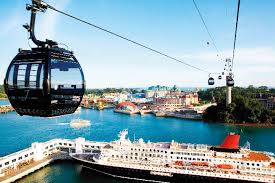 Thank you
For 
All
24
Presented  By  : A.M.Atiqullah  INSTRUCTOR(Tech) RAC D.P.I
01 FEBRUARY'2020
PRACTICAL: (e¨envwiK)1. Study the thermal conductivity and thermal conductance chart/ table.
1.1 Find out the value of K of common brick, wood, cellular glass, corkboard, glass, expanded polyurethane, mineral wool etc from the chart. 
1.2 Find out the C value of sand aggregate, cinder aggregate, tiles, plywood, and glass of different thickness. 
1.3 Solve problems relating to conductance.
cieZx© Aa¨vq -02
mvB‡µv‡gwUªK PvU m¤ú‡K© aviYv